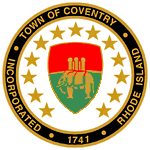 Coventry,RI           Budget FY 22                                                  Ed Warzycha, Interim Town Manager  -  Lisa Mills, Finance Director
Budget- Summary
General Government
Police - Public Safety 
Public Works – Roads and Building Maintenance
Public Works – Building Official and Engineering
Planning and Development
Service Function Departments
Debt Service
Capital Outlay
Education
FY22 Budget Drivers
Revenue
Expenditures
Capital
Budget-Revenue
Revenues
Property Taxes- Real
Property Taxes- Tangible
Motor Vehicle Taxes
Fees and Charges
Licenses and Permits
State Aid
Investment Income
Revenue
Car Tax Reduction
Decrease in number of taxable value (Net Assessed Value) – (approx. 11%)
Current Tax State legislation provides for reimbursement- State Aid Section
Investment Income Increase
Recording and Land Trust Fees Increase
Budget- Expenditure
Expenditures
Operations
Personnel
Financing (Debt Service)
Schools
Assets and Infrastructure
Reserves (i.e. capital reserves, contingency reserves)- savings towards future large capital needs
Expenditures- Personnel
Salaries
Union Contract (C94) approved March 2021.  Salaries increase 2% a year for FY20, FY21 and FY22.  This cumulative 6% increase is in the FY22 budget
Management Salaries:  Management has not received a raise in 3 years (FY19, FY20, FY21).  FY22 Budget includes an effective 1.67% per year for the years of no increase.  The FY22 Budget, therefore, reflects total raise of 5% for management.
Police Contract- Salary increases 2% a year
Health –We project a 4% increase in premiums 
Dental –We project a 0% increase in premiums
Retirements
Police- The actuary report is not in at this point.  We project a 2% increase
Police OPEB- The actuary report is not in at this point.  We project a 4% increase
Municipal Defined Benefit-  The actuary states a 2.84% increase
School Non-Teachers-The actuary report is not in at this point.  We project a .4% increase.  This number will most likely need to change
Municipal Section 414(H) Plan- This increased by 73% and is reflected in the departments separate budgets.  This is due to the Municipal Defined Benefit plan closed and all new employees enroll in this plan
Expenditures – Debt Service
Bond Debt Service
Town Bond Debt Service $2,745,587 a 1.7% increase
School Bond Debt Service $2,397,463 a 3.7% decrease
Capital Lease Service
Increase in Capital Lease Service – estimated $130,000
Expenditures- Capital
Capital Expenditures increase of $300,000 
Allocation by department to be reviewed and approved

Asphalt increase of $95,000 in Roads and Bridges department
Expenditures – Other
Labor Contracts
Town Police Contract will expire June 30, 2021
Town C94 Union Contract will expire December 31, 2022
Increase In Expenditure- Sourced By Revenue
Summary of Total Increase In Revenue
Budget- Summary
Local governments are required to adopt balanced budgets by allocating resources in conformity with both polices and fiscal targets.  Budgets ensure spending follows a plan and supports government objectives.

Meeting the objectives requires budget preparation based on several concepts recognizing accountability.

The Town uses current and prior year financials and budgets, State Aid information, service contracts, information on current revenues and expenditures, debt service commitments, collective bargaining agreements and multi-year capital budget plans in developing an operating budget that is responsible.  The Finance Department compiles each department’s budget by talking to the department heads and determining their future needs.